Inheritance (Part 4)
Abstract Classes
1
Polymorphism
inheritance allows you to define a base class that has fields and methods
classes derived from the base class can use the public and protected base class fields and methods
polymorphism allows the implementer to change the behaviour of the derived class methods
2
// client code
public void print(Dog d) {
  System.out.println( d.toString() );
}

// later on...
Dog           fido = new Dog();
CockerSpaniel lady = new CockerSpaniel();
Mix           mutt = new Mix();
this.print(fido);
this.print(lady);
this.print(mutt);
Dog toString
CockerSpaniel toString
Mix toString
3
notice that fido, lady, and mutt were declared as Dog, CockerSpaniel, and Mutt 
what if we change the declared type of fido, lady, and mutt ?
4
// client code
public void print(Dog d) {
  System.out.println( d.toString() );
}

// later on...
Dog           fido = new Dog();
Dog           lady = new CockerSpaniel();
Dog           mutt = new Mix();
this.print(fido);
this.print(lady);
this.print(mutt);
Dog toString
CockerSpaniel toString
Mix toString
5
what if we change the print method parameter type to Object ?
6
// client code
public void print(Object obj) {
  System.out.println( obj.toString() );
}

// later on...
Dog           fido = new Dog();
Dog           lady = new CockerSpaniel();
Dog           mutt = new Mix();
this.print(fido);
this.print(lady);
this.print(mutt);
this.print(new Date());
Dog toString
CockerSpaniel toString
Mix toString
Date toString
7
Late Binding
polymorphism requires late binding of the method name to the method definition
late binding means that the method definition is determined at run-time
non-static method
obj.toString()
run-time type of
the instance obj
8
Declared vs Run-time type
Dog lady = new CockerSpaniel();
declared
type
run-time or actual
type
9
the declared type of an instance determines what methods can be used


the name lady can only be used to call methods in Dog 
lady.someCockerSpanielMethod() won't compile
Dog lady = new CockerSpaniel();
10
Dynamic dispatch
the actual type of the instance determines what definition is used when the method is called


lady.toString() uses the CockerSpaniel definition of toString

selecting which version of a polymorphic method to use at run-time is called dynamic dispatch
Dog lady = new CockerSpaniel();
11
Abstract classes
12
Abstract Classes
sometimes you will find that you want the API for a base class to have a method that the base class cannot define
e.g. you might want to know what a Dog's bark sounds like but the sound of the bark depends on the breed of the dog
you want to add the method bark to Dog but only the subclasses of Dog can implement bark
13
Abstract Classes
sometimes you will find that you want the API for a base class to have a method that the base class cannot define
e.g. you might want to know the breed of a Dog but only the subclasses have information about the breed
you want to add the method getBreed to Dog but only the subclasses of Dog can implement getBreed
14
if the base class has methods that only subclasses can define and the base class has fields common to all subclasses then the base class should be abstract
if you have a base class that just has methods that it cannot implement then you probably want an interface
abstract : 
(dictionary definition) existing only in the mind

in Java an abstract class is a class that you cannot make instances of
e.g. http://docs.oracle.com/javase/7/docs/api/java/util/AbstractList.html
15
an abstract class provides a partial definition of a class
the "partial definition" contains everything that is common to all of the subclasses
the subclasses complete the definition

an abstract class can define fields and methods
subclasses inherit these
an abstract class can define constructors
subclasses must call these
an abstract class can declare abstract methods
subclasses must define these (unless the subclass is also abstract)
16
Abstract Methods
an abstract base class can declare, but not define, zero or more abstract methods






the base class is saying "all Dogs can provide a String describing the breed, but only the subclasses know enough to implement the method"
public abstract class Dog 
{
  // fields, ctors, regular methods

  public abstract String getBreed();
}
17
Abstract Methods
the non-abstract subclasses must provide definitions for all abstract methods
consider getBreed in Mix
18
public class Mix extends Dog
{ // stuff from before...

  @Override 
  public String getBreed() {
    if(this.breeds.isEmpty()) {
      return "mix of unknown breeds";
    }
    StringBuffer b = new StringBuffer();
    b.append("mix of");
    for(String breed : this.breeds) {
      b.append(" " + breed);
    }  return b.toString();
}
19
PureBreed
a purebreed dog is a dog with a single breed
one String field to store the breed
note that the breed is determined by the subclasses
the class PureBreed cannot give the breed field a value
but it can implement the method getBreed 
the class PureBreed defines an field common to all subclasses and it needs the subclass to inform it of the actual breed
PureBreed is also an abstract class
20
public abstract class PureBreed extends Dog
{
  private String breed;

  public PureBreed(String breed) {
    super();
    this.breed = breed;
  }

  public PureBreed(String breed, int size, int energy) {
    super(size, energy);
    this.breed = breed;
  }
21
@Override public String getBreed()
  {
    return this.breed;
  }

}
22
Subclasses of PureBreed
the subclasses of PureBreed are responsible for setting the breed  
consider Komondor
23
Komondor
public class Komondor extends PureBreed
{
  private final String BREED = "komondor";

  public Komondor() {
    super(BREED);
  }

  public Komondor(int size, int energy) {
    super(BREED, size, energy);
  }

  // other Komondor methods...
}
24
Another example: TurtleCommand
from Lab 5:
every TurtleCommand object has a reference to a Turtle
the turtle which is affected by the command
every TurtleCommand object has an execute() method
causes the turtle to execute the command

TurtleCommand cannot implement execute() because it doesn’t know about all of the different kinds of commands
TurtleCommand must be abstract
25
26
http://www.eecs.yorku.ca/course_archive/2016-17/W/2030/labs/lab5/lab5.html
Another example: Tetris
played with 7 standard blocks called tetriminoes
blocks drop from the top
player can move blocks  left, right, and down
player can spin blocks left and right
27
Tetriminoes
spinning the I, J, and S blocks
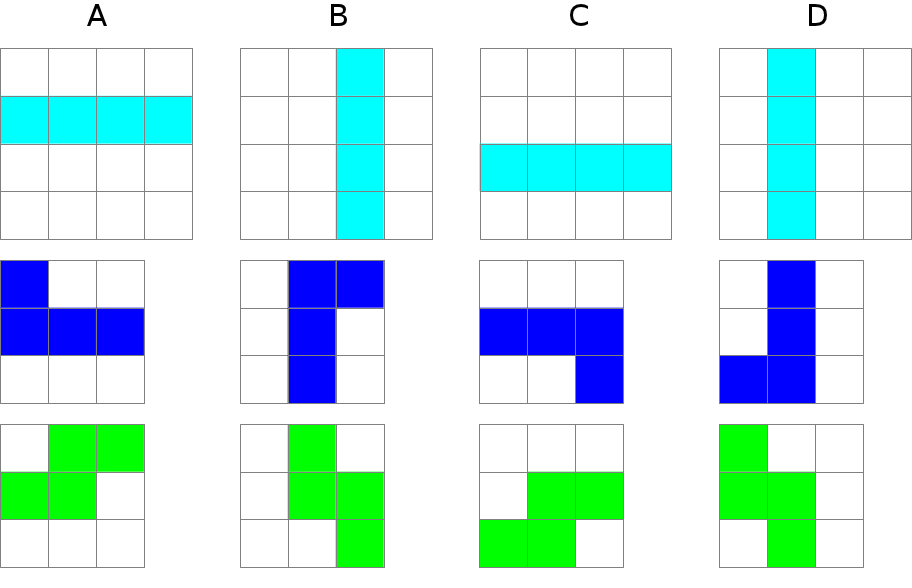 28
Tetriminoes
features common to all tetriminoes
has-a color
has-a shape
has-a position
draw
move left, right, and down
features unique to each kind of tetrimino
the actual shape
spin left and right
29
30
http://www.eecs.yorku.ca/course_archive/2016-17/F/2030/labs/lab4/lab4.html
Inheritance (Part 5)
Static Features; Interfaces
31
Static Fields and Inheritance
static fields behave the same as non-static fields in inheritance
public and protected static fields are inherited by subclasses, and subclasses can access them directly by name
private static fields are not inherited and cannot be accessed directly by name
but they can be accessed/modified using public and protected methods
32
Static Fields and Inheritance
the important thing to remember about static fields and inheritance
there is only one copy of the static field shared among the declaring class and all subclasses

consider trying to count the number of Dog objects created by using a static counter
33
// the wrong way to count the number of Dogs created
public abstract class Dog {
  // other fields...
  static protected int numCreated = 0;

  Dog() {
    // ...
    Dog.numCreated++;
  }

  public static int getNumberCreated() {
    return Dog.numCreated;
  }

  // other contructors, methods...
}
protected, not private, so that subclasses can modify it directly
34
// the wrong way to count the number of Dogs created
public class Mix extends Dog
{
  // fields...

  Mix() 
  {
    super();
    Mix.numCreated++;
  }

  // other contructors, methods...
}
35
// too many dogs!

public class TooManyDogs 
{
  public static void main(String[] args) 
  {
    Mix mutt = new Mix();
    System.out.println( Mix.getNumberCreated() );
  }
}

prints 2
36
What Went Wrong?
there is only one copy of the static field shared among the declaring class and all subclasses
Dog declared the static field
Dog increments the counter every time its constructor is called
Mix inherits and shares the single copy of the field
Mix constructor correctly calls the superclass constructor
which causes numCreated to be incremented by Dog 
Mix constructor then incorrectly increments the counter
37
Counting Dogs and Mixes
suppose you want to count the number of Dog instances and the number of Mix instances
Mix must also declare a static field to hold the count
somewhat confusingly, Mix can give the counter the same name as the counter declared by Dog
38
public class Mix extends Dog 
{
  // other fields...
  private static int numCreated = 0;  // bad style; hides Dog.numCreated

  public Mix()
  {
    super();      // will increment Dog.numCreated
    // other Mix stuff...
    numCreated++; // will increment Mix.numCreated
  }

  // ...
39
Hiding Fields
note that the Mix field numCreated has the same name as an field declared in a superclass
whenever numCreated is used in Mix, it is the Mix version of the field that is used

if a subclass declares an field with the same name as a superclass field, we say that the subclass field hides the superclass field
considered bad style because it can make code hard to read and understand
should change numCreated to numMixCreated in Mix
40
Static Methods and Inheritance
there is a significant difference between calling a static method and calling a non-static method when dealing with inheritance

there is no dynamic dispatch on static methods 
therefore, you cannot override a static method
41
public abstract class Dog {
  private static int numCreated = 0;
  public static int getNumCreated() {
    return Dog.numCreated;
  }
}

public class Mix {
  private static int numMixCreated = 0;
  public static int getNumCreated() {
    return Mix.numMixCreated;
  }
}

public class Komondor {
  private static int numKomondorCreated = 0;
  public static int getNumCreated() {
    return Komondor.numKomondorCreated;
  }
}
notice no @Override
notice no @Override
42
public class WrongCount {
  public static void main(String[] args) {
    Dog mutt = new Mix();
    Dog shaggy = new Komondor();
    System.out.println( mutt.getNumCreated() );
    System.out.println( shaggy.getNumCreated() );
    System.out.println( Mix.getNumCreated() );
    System.out.println( Komondor.getNumCreated() );
  }
}

prints 2
       2
       1
       1
Dog version
Dog version
Mix version
Komondor      version
43
What's Going On?
there is no dynamic dispatch on static methods 

because the declared type of mutt is Dog, it is the Dog version of getNumCreated that is called

because the declared type of shaggy is Dog, it is the Dog version of getNumCreated that is called
44
Hiding Methods
notice that Mix.getNumCreated and Komondor.getNumCreated work as expected
if a subclass declares a static method with the same name as a superclass static method, we say that the subclass static method hides the superclass static method
you cannot override a static method, you can only hide it
hiding static methods is considered bad form because it makes code hard to read and understand
45
the client code in WrongCount illustrates two cases of bad style, one by the client and one by the implementer of the Dog hierarchy
the client should not have used an instance to call a static method
the implementer should not have hidden the static method in Dog
46
Using superclass methods
47
Other Methods
methods in a subclass will often need or want to call methods in the immediate superclass
a new method in the subclass can call any public or protected method in the superclass without using any special syntax
a subclass can override a public or protected method in the superclass by declaring a method that has the same signature as the one in the superclass
a subclass method that overrides a superclass method can call the overridden superclass method using the super keyword
48
Dog equals
we will assume that two Dogs are equal if their size and energy are the same

@Override public boolean equals(Object obj)
{
  boolean eq = false;
  if(obj != null && this.getClass() == obj.getClass())
  {
    Dog other = (Dog) obj;
    eq = this.getSize() == other.getSize() &&
         this.getEnergy() == other.getEnergy();
  }
  return eq;
}
49
Mix equals (version 1)
two Mix instances are equal if their Dog subobjects are equal and they have the same breeds

@Override public boolean equals(Object obj)
{ // the hard way
  boolean eq = false;
  if(obj != null && this.getClass() == obj.getClass()) {
    Mix other = (Mix) obj;
    eq = this.getSize() == other.getSize() &&
         this.getEnergy() == other.getEnergy() &&
         this.breeds.size() == other.breeds.size() &&
         this.breeds.containsAll(other.breeds);
  }
  return eq;
}
subclass can call
public method of
the superclass
50
Mix equals (version 2)
two Mix instances are equal if their Dog subobjects are equal and they have the same breeds
Dog equals already tests if two Dog instances are equal
Mix equals can call Dog equals to test if the Dog subobjects are equal, and then test if the breeds are equal
also notice that Dog equals already checks that the Object argument is not null and that the classes are the same
Mix equals does not have to do these checks again
51
@Override public boolean equals(Object obj)
{
  boolean eq = false;
  if (super.equals(obj))
  { // the Dog subobjects are equal
    Mix other = (Mix) obj;
    eq = this.breeds.size() == other.breeds.size() &&
         this.breeds.containsAll(other.breeds);
  }
  return eq;
}
subclass method that overrides a superclass
method can call the original superclass method
52
Dog toString
@Override public String toString()
{
  String s = "size " + this.getSize() +
             "energy " + this.getEnergy();
  return s;
}
53
Mix toString
@Override public String toString()
{
  StringBuffer b = new StringBuffer();
  b.append(super.toString());
  for(String s : this.breeds)
    b.append(" " + s);
  b.append(" mix");
  return b.toString();
}
size and energy of the dog
breeds of the mix
54
Dog hashCode
// similar to code generated by Eclipse
@Override public int hashCode()
{
  final int prime = 31;
  int result = 1;
  result = prime * result + this.getEnergy();
  result = prime * result + this.getSize();
  return result;
}
use this.energy andthis.size to computethe hash code
55
Mix hashCode
// similar to code generated by Eclipse
@Override public int hashCode()
{
  final int prime = 31;
  int result = super.hashCode();
  result = prime * result + this.breeds.hashCode();
  return result;
}
use this.energy,this.size, and this.breeds to compute the hash code
56
Graphical User Interfaces
notes Chap 7
57
Java Swing
Swing is a Java toolkit for building graphical user interfaces (GUIs)
http://docs.oracle.com/javase/tutorial/uiswing/TOC.html

old version of the Java tutorial had a visual guide of Swing components
http://da2i.univ-lille1.fr/doc/tutorial-java/ui/features/components.html
58
Simple Applications
simple applications often consist of just a single window (containing some controls)
JFramewindow with border, title, buttons
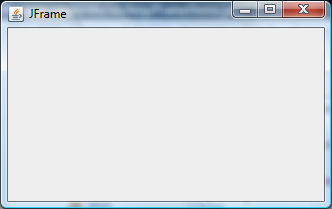 59
Simple Applications
simple applications can be implemented as a subclass of a JFrame
hundreds of inherited methods but only a dozen or so are commonly called by the implementer (see URL below)
Object
Component
user interface item
Container
holds other components
Window
plain window
Frame
window with title andborder
JFrame
View
60
https://docs.oracle.com/javase/tutorial/uiswing/components/frame.html
Simple Applications
a simple application made up of a:
JFrame
has-a JMenuBar
has-a Container (called the content pane)
has-a JLabel
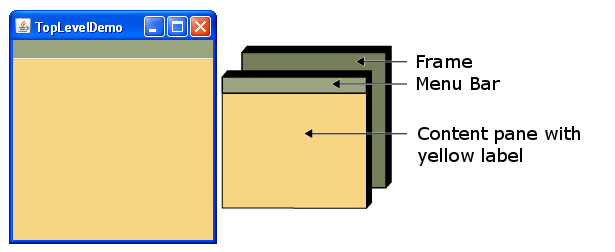 61
Simple Applications
a simple application made up of a:
JFrame
has-a JMenuBar
has-a Container (called the content pane)
has-a JLabel
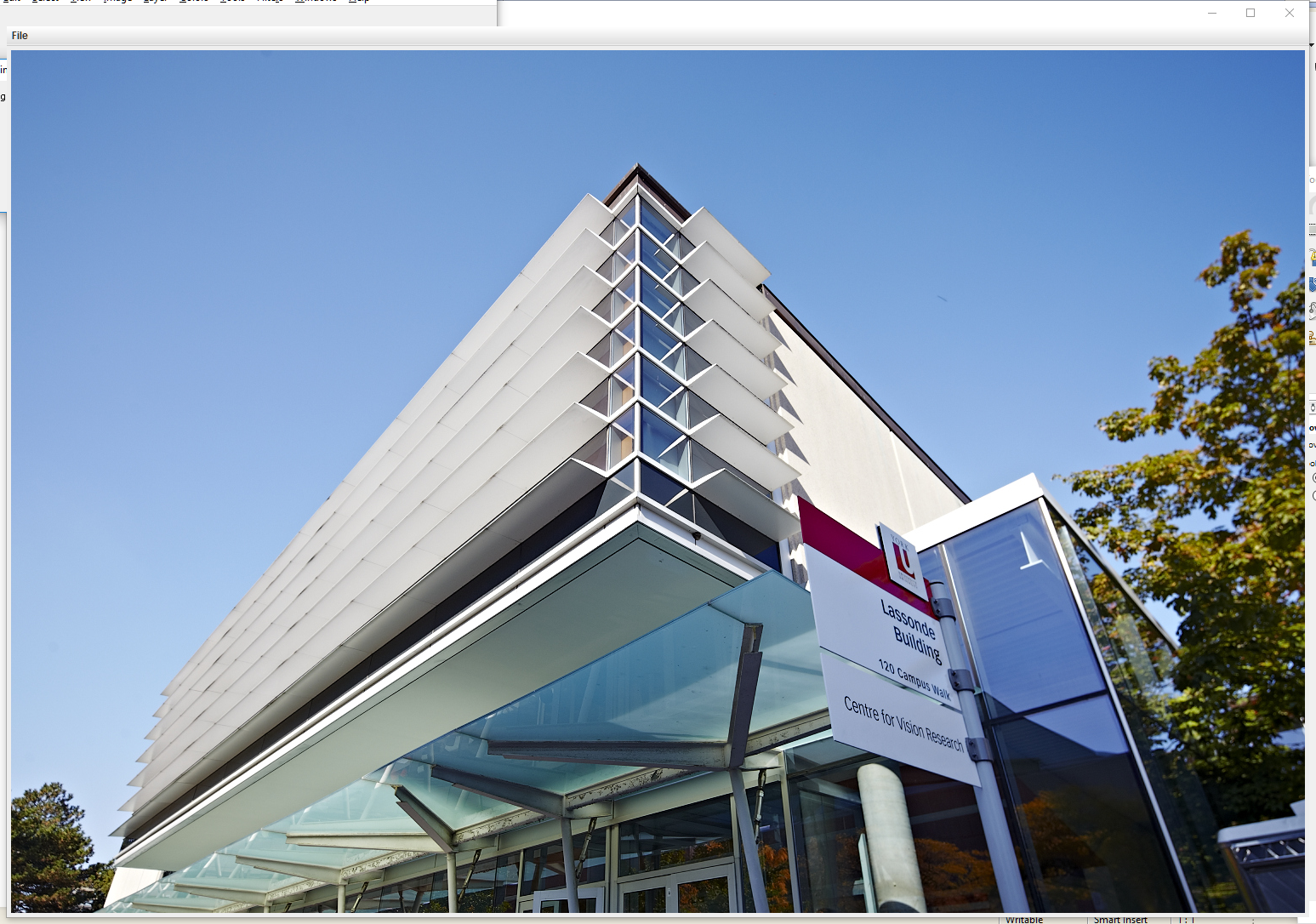 62
Creating JFrames
Create the frame
Choose what happens when the frame closes
Create components and put them in the frame
Size the frame
Show it
63
public class ImageViewer extends JFrame implements ActionListener {
    
    // a unique identifier to associate with the Open command 
    public static final String OPEN_COMMAND = "Open";
    
    // a label to show the image
    private JLabel img;

    public ImageViewer() {
        // 1. Create the frame
        super("Image Viewer");  
        
        // 2. Choose what happens when the frame closes
        this.setDefaultCloseOperation(JFrame.EXIT_ON_CLOSE);
        
        // 3. Create components and put them in the frame
        this.makeMenu();
        this.makeLabel();
        this.setLayout(new FlowLayout());
        
        // 4. Size the frame
        this.setMinimumSize(new Dimension(600, 400));
        this.pack();
        
        // 5. Show it
        this.setVisible(true);
    }
64
public class ImageViewer extends JFrame implements ActionListener {
    
    // a unique identifier to associate with the Open command 
    public static final String OPEN_COMMAND = "Open";
    
    // a label to show the image
    private JLabel img;

    public ImageViewer() {
        // 1. Create the frame
        super("Image Viewer");  
        
        // 2. Choose what happens when the frame closes
        this.setDefaultCloseOperation(JFrame.EXIT_ON_CLOSE);
        
        // 3. Create components and put them in the frame
        this.makeMenu();
        this.makeLabel();
        this.setLayout(new FlowLayout());
        
        // 4. Size the frame
        this.setMinimumSize(new Dimension(600, 400));
        this.pack();
        
        // 5. Show it
        this.setVisible(true);
    }
65
public class ImageViewer extends JFrame implements ActionListener {
    
    // a unique identifier to associate with the Open command 
    public static final String OPEN_COMMAND = "Open";
    
    // a label to show the image
    private JLabel img;

    public ImageViewer() {
        // 1. Create the frame
        super("Image Viewer");  
        
        // 2. Choose what happens when the frame closes
        this.setDefaultCloseOperation(JFrame.EXIT_ON_CLOSE);
        
        // 3. Create components and put them in the frame
        this.makeMenu();
        this.makeLabel();
        this.setLayout(new FlowLayout());
        
        // 4. Size the frame
        this.setMinimumSize(new Dimension(600, 400));
        this.pack();
        
        // 5. Show it
        this.setVisible(true);
    }
66
public class ImageViewer extends JFrame implements ActionListener {
    
    // a unique identifier to associate with the Open command 
    public static final String OPEN_COMMAND = "Open";
    
    // a label to show the image
    private JLabel img;

    public ImageViewer() {
        // 1. Create the frame
        super("Image Viewer");  
        
        // 2. Choose what happens when the frame closes
        this.setDefaultCloseOperation(JFrame.EXIT_ON_CLOSE);
        
        // 3. Create components and put them in the frame
        this.makeMenu();
        this.makeLabel();
        this.setLayout(new FlowLayout());
        
        // 4. Size the frame
        this.setMinimumSize(new Dimension(600, 400));
        this.pack();
        
        // 5. Show it
        this.setVisible(true);
    }
to respond to the user
selecting the Open
command from the menu
controls how the components
re-size and re-position when the
JFrame changes size
67
public class ImageViewer extends JFrame implements ActionListener {
    
    // a unique identifier to associate with the Open command 
    public static final String OPEN_COMMAND = "Open";
    
    // a label to show the image
    private JLabel img;

    public ImageViewer() {
        // 1. Create the frame
        super("Image Viewer");  
        
        // 2. Choose what happens when the frame closes
        this.setDefaultCloseOperation(JFrame.EXIT_ON_CLOSE);
        
        // 3. Create components and put them in the frame
        this.makeMenu();
        this.makeLabel();
        this.setLayout(new FlowLayout());
        
        // 4. Size the frame
        this.setMinimumSize(new Dimension(600, 400));
        this.pack();
        
        // 5. Show it
        this.setVisible(true);
    }
sizes the JFrame so that all components
have their preferred size; uses the layout
manager to help adjust component sizes
68
public class ImageViewer extends JFrame implements ActionListener {
    
    // a unique identifier to associate with the Open command 
    public static final String OPEN_COMMAND = "Open";
    
    // a label to show the image
    private JLabel img;

    public ImageViewer() {
        // 1. Create the frame
        super("Image Viewer");  
        
        // 2. Choose what happens when the frame closes
        this.setDefaultCloseOperation(JFrame.EXIT_ON_CLOSE);
        
        // 3. Create components and put them in the frame
        this.makeMenu();
        this.makeLabel();
        this.setLayout(new FlowLayout());
        
        // 4. Size the frame
        this.setMinimumSize(new Dimension(600, 400));
        this.pack();
        
        // 5. Show it
        this.setVisible(true);
    }
69
Labels
a label displays unselectable text and images
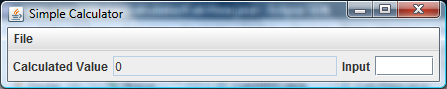 label
JLabel
label
JLabel
70
http://docs.oracle.com/javase/tutorial/uiswing/components/label.html
private void makeLabel() {
        this.img = new JLabel("");
        this.getContentPane().add(this.img);
    }
71
Menus
a menu appears in a menu bar (or a popup menu)
each item in the menu is a menu item
menu
JMenu
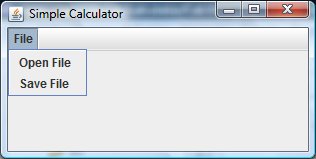 menu bar
JMenuBar
menu item
JMenuItem
*
*
72
http://docs.oracle.com/javase/tutorial/uiswing/components/menu.html
Menus
to create a menu
create a JMenuBar
create one or more JMenu objects
add the JMenu objects to the JMenuBar
create one or more JMenuItem objectes
add the JMenuItem objects to the JMenu
73
private void makeMenu() {
        JMenuBar menuBar = new JMenuBar();

        JMenu fileMenu = new JMenu("File");
        menuBar.add(fileMenu);
        
        JMenuItem openMenuItem = new JMenuItem("Open...");
        openMenuItem.setActionCommand(ImageViewer.OPEN_COMMAND);
        openMenuItem.addActionListener(this);
        fileMenu.add(openMenuItem);

        this.setJMenuBar(menuBar);
    }
74
private void makeMenu() {
        JMenuBar menuBar = new JMenuBar();

        JMenu fileMenu = new JMenu("File");
        menuBar.add(fileMenu);
        
        JMenuItem openMenuItem = new JMenuItem("Open...");
        openMenuItem.setActionCommand(ImageViewer.OPEN_COMMAND);
        openMenuItem.addActionListener(this);
        fileMenu.add(openMenuItem);

        this.setJMenuBar(menuBar);
    }
75
private void makeMenu() {
        JMenuBar menuBar = new JMenuBar();

        JMenu fileMenu = new JMenu("File");
        menuBar.add(fileMenu);
        
        JMenuItem openMenuItem = new JMenuItem("Open...");
        openMenuItem.setActionCommand(ImageViewer.OPEN_COMMAND);
        openMenuItem.addActionListener(this);
        fileMenu.add(openMenuItem);

        this.setJMenuBar(menuBar);
    }
to respond to the user
selecting the Open
command from the menu
76
private void makeMenu() {
        JMenuBar menuBar = new JMenuBar();

        JMenu fileMenu = new JMenu("File");
        menuBar.add(fileMenu);
        
        JMenuItem openMenuItem = new JMenuItem("Open...");
        openMenuItem.setActionCommand(ImageViewer.OPEN_COMMAND);
        openMenuItem.addActionListener(this);
        fileMenu.add(openMenuItem);

        this.setJMenuBar(menuBar);
    }
77
Event Driven Programming
so far we have a frame with some UI elements (menu, menu item, label)
now we need to implement the actions
each UI element is a source of events
button pressed, slider moved, text changed, etc.
when the user interacts with a UI element an event is triggered
this causes an event object to be sent to every object listening for that particular event
the event object carries information about the event
the event listeners respond to the event
78
Not a UML Diagram
event
 listener A
event
 listener B
event object 1
event
source 1
event
 listener C
event object 2
event
source 2
event
 listener D
79
Implementation
each JMenuItem has two inherited methods from AbstractButton
	  public void addActionListener(ActionListener l)  public void setActionCommand(String actionCommand)

for the JMenuItem
call addActionListener with the listener as the argument
call setActionCommand with a string describing what event has occurred
80
Implementation
our application has one event thiat is fired by a button (JMenuItem)
a button fires an ActionEvent event whenever it is clicked
ImageViewer listens for fired ActionEvents
how? by implementing the ActionListener interface

public interface ActionListener
{
  void actionPerformed(ActionEvent e);
}
81
@Override
    public void actionPerformed(ActionEvent e) {
        String command = e.getActionCommand();
        if (command.equals(ImageViewer.OPEN_COMMAND)) {
            JFileChooser chooser = new JFileChooser();
            int result = chooser.showOpenDialog(this);
            if (result == JFileChooser.APPROVE_OPTION) {
                String fileName =                            
                     chooser.getSelectedFile().getAbsolutePath();
                ImageIcon icon = new ImageIcon(fileName);
                if (icon.getImageLoadStatus() ==
                      MediaTracker.COMPLETE) {
                    this.img.setIcon(icon);
                    this.pack();
                }
            }
        }
    }
82
@Override
    public void actionPerformed(ActionEvent e) {
        String command = e.getActionCommand();
        if (command.equals(ImageViewer.OPEN_COMMAND)) {
            JFileChooser chooser = new JFileChooser();
            int result = chooser.showOpenDialog(this);
            if (result == JFileChooser.APPROVE_OPTION) {
                String fileName =                            
                     chooser.getSelectedFile().getAbsolutePath();
                ImageIcon icon = new ImageIcon(fileName);
                if (icon.getImageLoadStatus() ==
                      MediaTracker.COMPLETE) {
                    this.img.setIcon(icon);
                    this.pack();
                }
            }
        }
    }
to respond to the user
selecting the Open
command from the menu
83
@Override
    public void actionPerformed(ActionEvent e) {
        String command = e.getActionCommand();
        if (command.equals(ImageViewer.OPEN_COMMAND)) {
            JFileChooser chooser = new JFileChooser();
            int result = chooser.showOpenDialog(this);
            if (result == JFileChooser.APPROVE_OPTION) {
                String fileName =
                     chooser.getSelectedFile().getAbsolutePath();
                ImageIcon icon = new ImageIcon(fileName);
                if (icon.getImageLoadStatus() == 
                     MediaTracker.COMPLETE) {
                    this.img.setIcon(icon);
                    this.pack();
                }
            }
        }  
    }
used to pick the file
to open
84
@Override
    public void actionPerformed(ActionEvent e) {
        String command = e.getActionCommand();
        if (command.equals(ImageViewer.OPEN_COMMAND)) {
            JFileChooser chooser = new JFileChooser();
            int result = chooser.showOpenDialog(this);
            if (result == JFileChooser.APPROVE_OPTION) {
                String fileName =
                     chooser.getSelectedFile().getAbsolutePath();
                ImageIcon icon = new ImageIcon(fileName);
                if (icon.getImageLoadStatus() == 
                     MediaTracker.COMPLETE) {
                    this.img.setIcon(icon);
                    this.pack();
                }
            }
        }  
    }
show the file chooser and
get the user result (ok or
cancel)
85
@Override
    public void actionPerformed(ActionEvent e) {
        String command = e.getActionCommand();
        if (command.equals(ImageViewer.OPEN_COMMAND)) {
            JFileChooser chooser = new JFileChooser();
            int result = chooser.showOpenDialog(this);
            if (result == JFileChooser.APPROVE_OPTION) {
                String fileName =
                     chooser.getSelectedFile().getAbsolutePath();
                ImageIcon icon = new ImageIcon(fileName);
                if (icon.getImageLoadStatus() == 
                     MediaTracker.COMPLETE) {
                    this.img.setIcon(icon);
                    this.pack();
                }
            }
        }  
    }
user picked a file and
pressed ok
86
@Override
    public void actionPerformed(ActionEvent e) {
        String command = e.getActionCommand();
        if (command.equals(ImageViewer.OPEN_COMMAND)) {
            JFileChooser chooser = new JFileChooser();
            int result = chooser.showOpenDialog(this);
            if (result == JFileChooser.APPROVE_OPTION) {
                String fileName =
                     chooser.getSelectedFile().getAbsolutePath();
                ImageIcon icon = new ImageIcon(fileName);
                if (icon.getImageLoadStatus() == 
                     MediaTracker.COMPLETE) {
                    this.img.setIcon(icon);
                    this.pack();
                }
            }
        }  
    }
get the file name and
directory path that the
user picked
87
@Override
    public void actionPerformed(ActionEvent e) {
        String command = e.getActionCommand();
        if (command.equals(ImageViewer.OPEN_COMMAND)) {
            JFileChooser chooser = new JFileChooser();
            int result = chooser.showOpenDialog(this);
            if (result == JFileChooser.APPROVE_OPTION) {
                String fileName =
                     chooser.getSelectedFile().getAbsolutePath();
                ImageIcon icon = new ImageIcon(fileName);
                if (icon.getImageLoadStatus() == 
                     MediaTracker.COMPLETE) {
                    this.img.setIcon(icon);
                    this.pack();
                }
            }
        }  
    }
try to read the image
88
@Override
    public void actionPerformed(ActionEvent e) {
        String command = e.getActionCommand();
        if (command.equals(ImageViewer.OPEN_COMMAND)) {
            JFileChooser chooser = new JFileChooser();
            int result = chooser.showOpenDialog(this);
            if (result == JFileChooser.APPROVE_OPTION) {
                String fileName =
                     chooser.getSelectedFile().getAbsolutePath();
                ImageIcon icon = new ImageIcon(fileName);
                if (icon.getImageLoadStatus() == 
                     MediaTracker.COMPLETE) {
                    this.img.setIcon(icon);
                    this.pack();
                }
            }
        }  
    }
if the image was
successfully read from disk
89
@Override
    public void actionPerformed(ActionEvent e) {
        String command = e.getActionCommand();
        if (command.equals(ImageViewer.OPEN_COMMAND)) {
            JFileChooser chooser = new JFileChooser();
            int result = chooser.showOpenDialog(this);
            if (result == JFileChooser.APPROVE_OPTION) {
                String fileName =
                     chooser.getSelectedFile().getAbsolutePath();
                ImageIcon icon = new ImageIcon(fileName);
                if (icon.getImageLoadStatus() == 
                     MediaTracker.COMPLETE) {
                    this.img.setIcon(icon);
                    this.pack();
                }
            }
        }  
    }
set the label image and
re-size the frame
90
public static void main(String[] args) {
        // make an ImageViewer instance
        new ImageViewer();
    }
}
91